SILENT AUCTION BID SHEET
Item :
Value :
Starting bid :
Min bid increment :
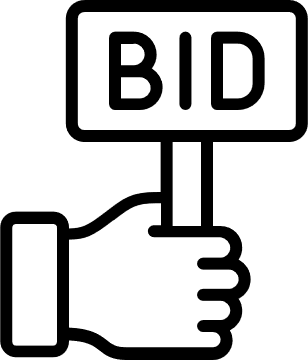 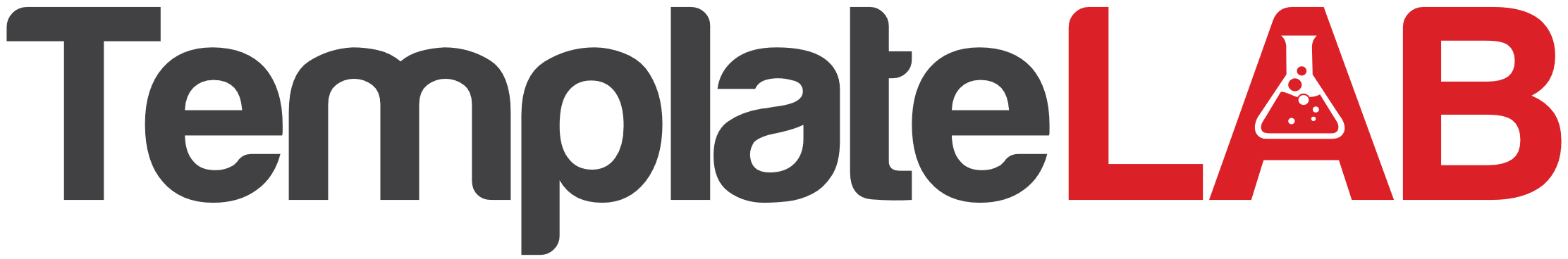